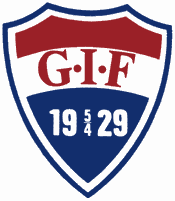 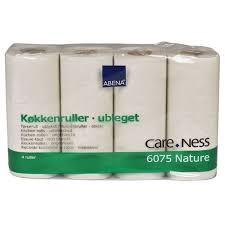 Stöd Garphyttans fotbollssektion och dess olika åldersgrupper genom att köpa:
Toalettpapper Nature - 64 rullar/bal Storlek: 38,4 meter per rulle 2-lags Det är hela 2 457 meter per bal 
Miljömärkt med Svanen 
Vårt pris: 240 kr 
Hushållspapper Nature - 32 st/bal Storlek: 16,8 meter långt, 2-lags Det är hela 537 meter per bal
 Miljömärkt med Svanen 
Vårt pris: 240 kr 
I samarbete med: Hygienshoppen.se
Stöd föreningslivet genom att köpa vardagsprodukter som behövs i varje hem.
Maskindisk tabs Finish All-in-1 MAX - 100 st tabs Finish ger dig en skinande ren disk. Powerball har en trestegs diskkraft 
Miljömärkt med Svanen 
Vårt pris: 150 kr 
VIA - 8,32 kg storpack kulörtvättmedel koncentrat milt parfymerat. Räcker till ca 175 tvättar beroende på vattenkvalité
 Miljömärkt med Svanen. 
Vårt pris: 300 kr 
I samarbete med: Hygienshoppen.se
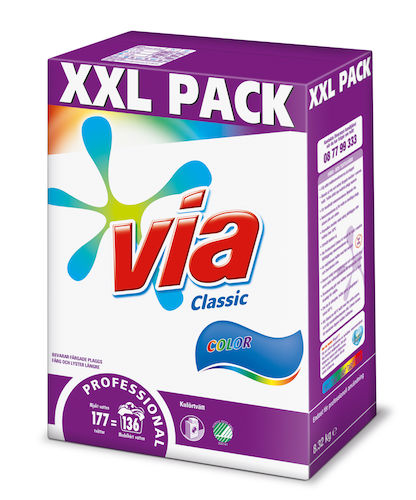 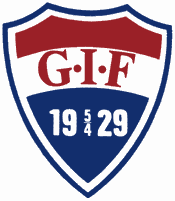 Toalettpapper…..
Toalettpapper Classic vitt papper- 64 rullar/bal Storlek: 34,3 meter per rulle 2-lags Det är hela 2 195 meter per bal Miljömärkt med Svanen 
Vårt pris: 290 kr 
Toalettpapper Excellent är vårt Premium papper Ett extra mjukt vitt papper med 72 rullar/bal Storlek: 34,2 meter per rulle 3-lags Det är hela 2 462 meter per bal 
Miljömärkt med Svanen 
Vårt pris: 380 kr
I samarbete med: Hygienshoppen.se
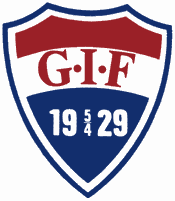 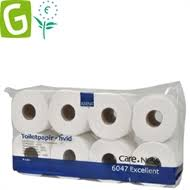 Garphyttans if fotbollssektion, tackar för ert stöd!
Fryspåsar 3 liter är tjockare än vanligare plastpåsar och därför utmärkta till bröd och andra livsmedel. 40 påsar per förpackning
 Vårt pris: 10 kr 
Fryspåsar 5 liter är tjockare än vanligare plastpåsar och därför utmärkta till bröd och andra livsmedel. 30 påsar per förpackning 
Vårt pris: 10 kr 
I samarbete med: Hygienshoppen.se
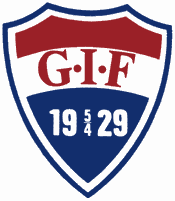 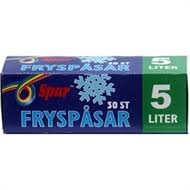 Tork utan ludd…..
Torkrulle Mini Classic
12 st a 105 meter Antal: 1 kartong (12 st/kartong). Storlek: 105 meter per rulle 20,3 cm bred. 1-lags Classic kvalitet. 
Miljömärkt med Svanen. Livsmedelsgodkänd
Vårt pris: 300 kr
I samarbete med: Hygienshoppen.se
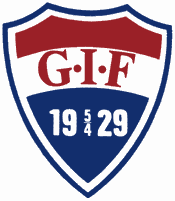